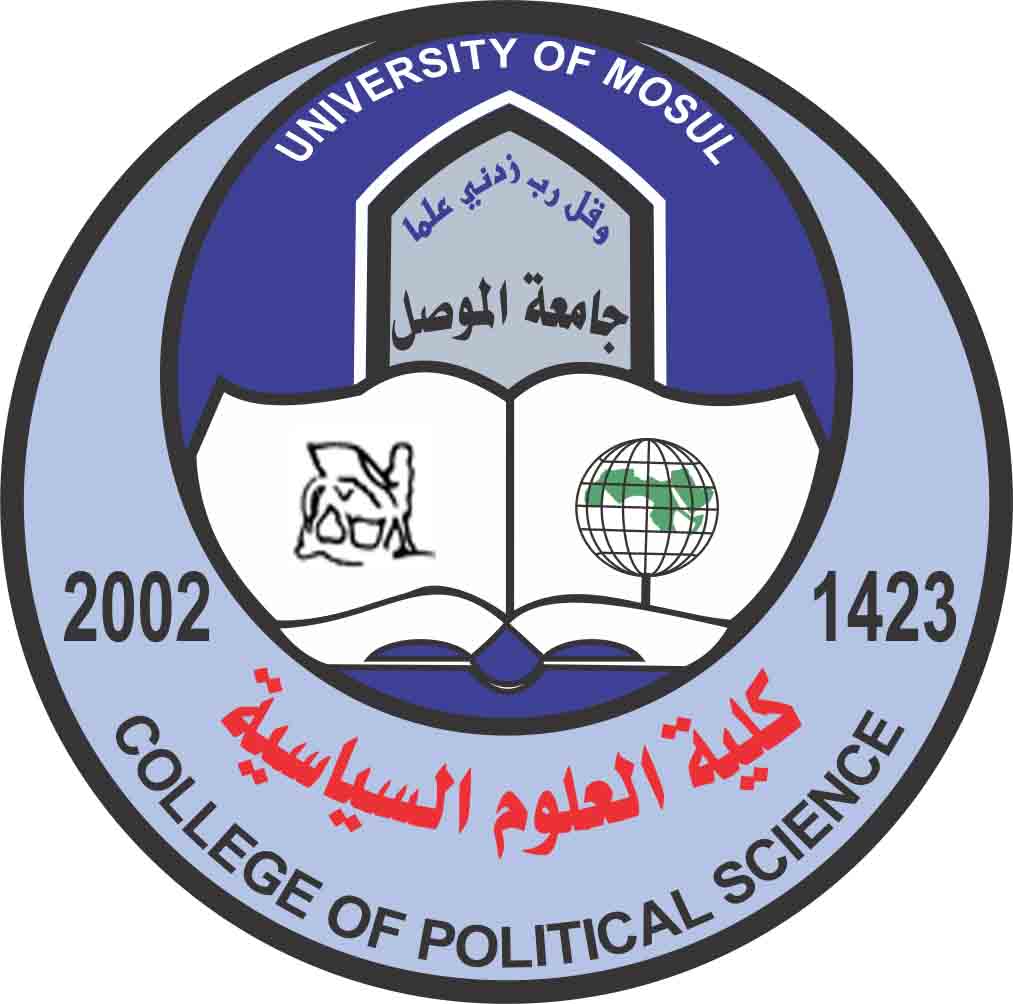 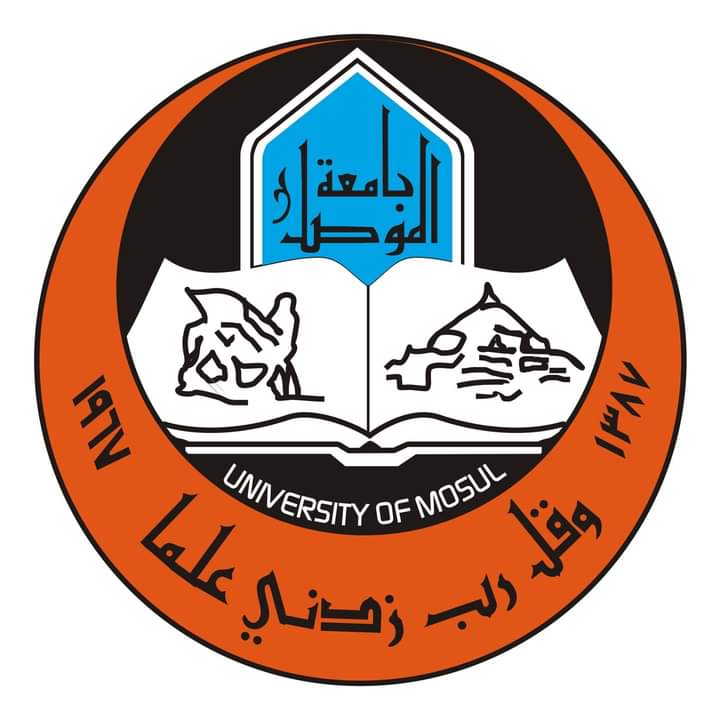 محاضرات مادة مبادئ العلاقات الدولية 
 المرحلة الثانية 
2022/2021  
أ.م د. طارق
 محمد طيب القصار
الفصل التاسع  وسائل تسوية النزاعات الدولية
وسائل تسوية النزاعات الدولية
تقسم وسائل تسوية النزاعات والصراعات الدولية الى:
1- الوسائل الدبلوماسية 
2- الوسائل القانونية
وسائل تسوية النزاعات الدولية 1- الوسائل الدبلوماسية
وتنقسم الى: 
أولا: المفاوضات 
 ويقصد بها تبادل الرأي بين دولتين متنازعتين لقصد الوصول الى تسوية للنزاع القائم بينهما. وهي عبارة عن مساومات تتم بين أطراف يوجد بينها تضارب في المصالح, وفي المفاوضات يلتقي المشاركون طوعا ضمن علاقة مؤقتة صممت لإعلام بعضهم البعض عن  احتياجات كل طرف منهم ولتبادل موارد معينة او قضايا غير ملموسة كالعلاقات المستقبلية او الاجراءات التي سيتم من خلالها حل النزاع القائم.
وتعد هذه الطريقة من افضل طرق حل النزاعات واكثرها شيوعا, وتتميز بالمرونة والسرية, ان عوامل التصعيد والتصلب او الليونة يقوم بها كل طرف لصالحه كي يزيد مكاسبه, وبذلك يعمد الى التأجيل او التطويل او التصلب. وبالرغم من المزايا الكثيرة للمفاوضات الا ان نجاحها يعتمد على الروح التي تسود المفاوضات, وتصبح المفاوضات اشبه بسياسة الامر الواقع اذا حدثت بين طرفين غير متكافئين.
وسائل تسوية النزاعات الدولية 2- المساعي الحميدة
ويقصد بها قيام دولة بمحاولة التقريب بين دولتين متنازعتين, وحثهما على الدخول في مفاوضات لحل النزاع القائم بينهما, دون ان تشترك الدولة المقدمة للمساعي الحميدة في المفاوضات بأية وسيلة مباشرة.
ان تعبير المساعي الحميدة يطلق على تدخل دولة ثالثة سواء طلب منها هذا الامر او قامت به ذاتيا, وقد تستخدم هذه الوسيلة عند اخفاق اطراف النزاع في التوصل الى اتفاق في المفاوضات القائمة بينهما, ان الدولة التي تقوم بتهيئة الاجواء الملائمة للدخول في مفاوضات مباشرة لحل النزاع القائم لا تشترك في المفاوضات ولا تقدم حلولا.
وسائل تسوية النزاعات الدولية 3- الوساطة
ويقصد بها سعي دولة لإيجاد حل لنزاع قائم بين دولتين عن طريق اشتراكها مباشرة في مفاوضات تقوم بها الدولتان المتنازعتان للتقريب بين وجهات النظر.
ان الوساطة هي امتداد لعملية التفاوض وتشمل تدخل طرف ثالث مقبول لدى الطرفين ومحدود السلطات في اخذ القرار, حيث يقوم بمساعدة اطراف النزاع على الوصول طوعا الى اتفاق مقبول لديهم حول تسوية القضايا المتنازع عليها. 
كما ان الوسيط غالبا ما يكون طرفا ليس له صلة مباشرة بالنزاع او القضايا الاساسية وهو عامل جوهري في ادارة النزاعات وحلها.
والفرق بين الوساطة والمساعي الحميدة  يكمن في ان الدولة التي تقوم بالمساعي الحميدة تكتفي بالتقريب بين الدولتين المتنازعتين وحثهما على استئناف المفاوضات لحل النزاع دون ان تشترك في ذلك, بينما تشترك الدولة التي تقوم بالوساطة في المفاوضات.
وسائل تسوية النزاعات الدولية 4- التحقيق
وهي طريقة لتسوية المنازعات الدولية عن طريق التحقيق في صحة الوقائع التي تثير النزاع .
فقد يحدث ان يكون اساس النزاع خلافا حول وقائع معينة فاذا ما فصل في صحتها امكن بعد ذلك تسوية النزاع وديا , وفي مثل هذه الحالة يحسن بالدولتين المتنازعتين ان تحيلا موضوع النزاع على التحقيق لايضاح حقيقة الوقائع المختلف عليها حتى تكون المناقشة فيما يتبع لحل النزاع مستندة الى اساس الوقائع الصحيحة الثابتة .وتم ابتكار هذه الطريقة لاول مرة في مؤتمر لاهاي عام 1899.

ويؤخذ على نظام التحقيق مأخذان :
اولا : ان الرجوع اليه ليس الزاميا وان امره متروك لإرادة حكومات الدول المتنازعة ورغبتها في التفاهم وديا بشأن النزاع القادم .
ثانيا : ليس للجان التحقيق صفة دائمة تسمح بالاتجاه اليها وعلى الفور عند بدء النزاع .
وسائل تسوية النزاعات الدولية 5- التوفيق
ويقصد به حل النزاع عن طريق احالته لهيئة محايدة تتولى تحديد الوقائع واقتراح التسوية الملائمة على اطراف النزاع, ويكون قرار هيئة التوفيق غير ملزم لأطراف النزاع وهذا ما يميزه عن قرار هيئة التحكيم.
ان لجان التوفيق تشبه من حيث مهمتها هيئات التحكيم او القضاء, لكنها تختلف عنها من حيث صفة القرار الذي تتخذه فقرار لجنة التوفيق ليست له اية صفة الزامية وللدول صاحبة الشأن ان تأخذ به أو ترفضه, بينما يلزم قرار التحكيم او حكم القضاء اطراف النزاع ويتعين عليهم تنفيذه في كل جزئياته, ولقد دخلت هذه الطريقة التعامل الدولي بعد عام 1919 من خلال معاهدات ثنائية او جماعية.
ان الميزة الاساسية للتوفيق انه طريقة اختيارية بالنسبة للقرار الذي تتخذه اللجنة, وهي بمثابة تمهيد للتسوية التحكيمية او القضائية ذات الصفة الالزامية.
وسائل تسوية النزاعات الدولية 2- الوسائل القانونية
أولا: التحكيم 
وهو طريقة لحل النزاعات الدولية بقرار ملزم يصدره المحكمون, يختارهم اطراف النزاع للحكم فيه وفقا للقانون. وقد اوردت اتفاقية لاهاي الثانية عام 1907 بان التحكيم يرمي الى تسوية المنازعات الناشئة بين الدول بواسطة قضاة تختارهم على اساس الحق, وهذا التعريف قد بين لنا انه ليس هناك  فرق بين التحكيم والتسوية القضائية من خلال:
1- انهما اسلوبان لتسوية قانونية للمنازعات الدولية.
2-ان اساس التحكيم مثل القضاء الدولي يقوم على اساس رغبة وارادة الدول المتنازعة.
وهناك 3 انواع من التحكيم:
1- التحكيم بواسطة رئيس الدولة 
2- التحكيم بواسطة لجنة مختلطة 
3- التحكيم بواسطة المحاكم
وسائل تسوية النزاعات الدولية ثانيا -القضاء الدولي
تأسست محكمة العدل الدولية في عام 1945 لتحل محل محكمة العدل الدولية الدائمة التي تأسست ضمن عصبة الامم.
وتتكون المحكمة من قضاة مستقلين ينتخبون من بين اشخاص ذوي امكانيات عالية تؤهلهم لهذا المنصب, وتتألف المحكمة.

حق التقاضي 
هناك 3 مجموعات من الدول التي لها حق التقاضي حسبما ورد في الميثاق:
1- الدول الاعضاء في الامم المتحدة.
2- الدول غير الاعضاء في الامم المتحدة الا انها صادقت على النظام الاساسي للمحكمة.
3- الدول التي هي ليست اعضاء في الامم المتحدة او اعضاء في النظام الاساسي لمحكمة العدل الدولية.